Situazione Economica
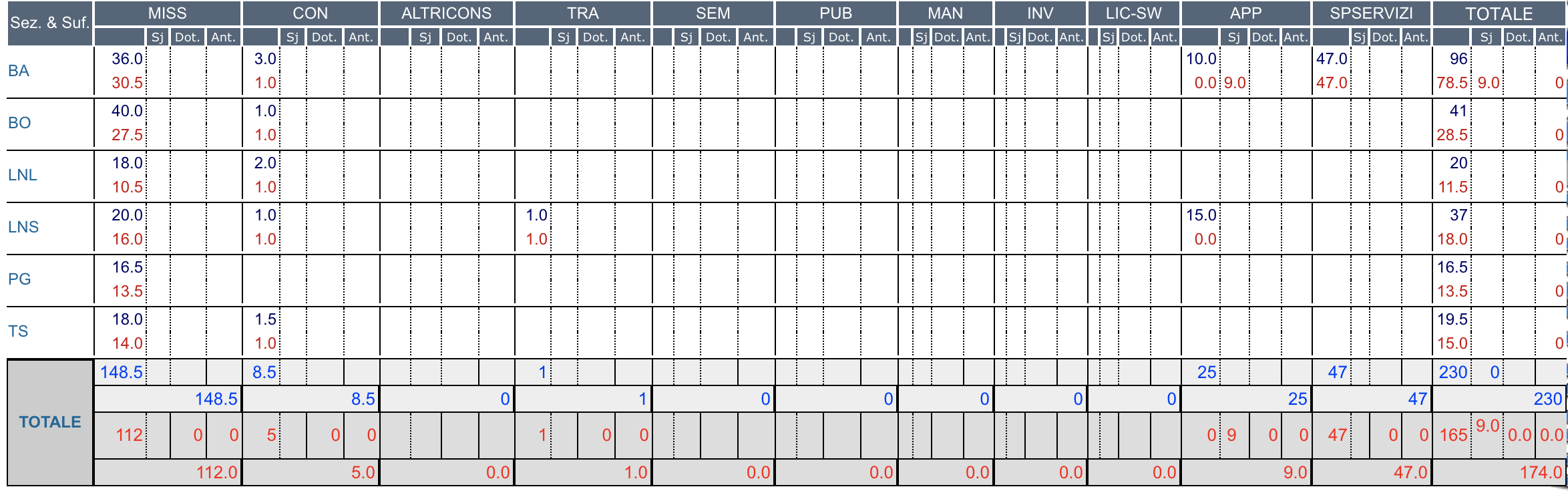